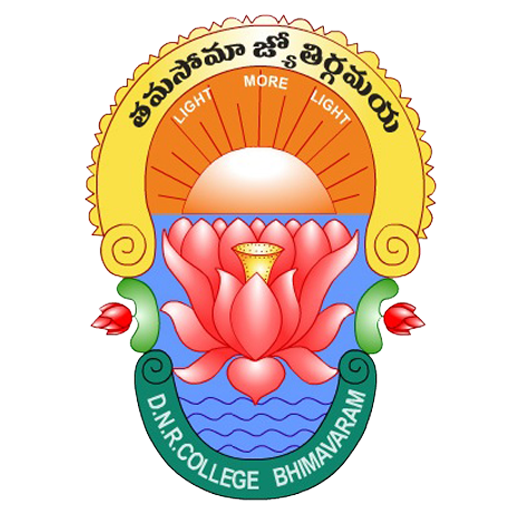 DANTULURI NARAYANA RAJU COLLEGE (Autonomous)
Semester-3
సృజనాత్మక రచన
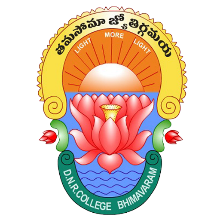 Prepared By:-
Sri . T Chitibabu
Lecturer
Department of Telugu (U.G)
వ్యక్తీకరణ నైపుణ్యాలు
భాష - ప్రాథమికాంశాలు
భాష - ప్రాథమికాంశాలు
" సృష్టిలో ఉన్న అనంతమైన జీవరాశుల్లో మనిషి మాత్రమే తన మనసులోని భావాలను మాటల రూపంలో వ్యక్తం చేస్తాడు. మనసులో ఉన్న ఆలోచనలను వెల్లడించేందుకు ముఖం నుండి వెలువడే అర్థవంతమైన ధ్వనులను భాష' అని చెప్పుకోవచ్చు. ఆదిమ మానవుడు సైగలతో తన భావాలను వ్యక్తం చేస్తే, భాష పుట్టిన తరువాత మనిషి తన భావాలను స్పష్టంగా చెప్పగలుగుతున్నాడు.. ఆదిమ కాలంలో భాషా ప్రయోజనాలు తక్కువగా ఉండేవి. ఇప్పుడు ప్రయోజనాలు పెరిగాయి.
భాష - ప్రాథమికాంశాలు
భాష - ప్రాథమికాంశాలు: భాషకు ప్రధాన ఆశయం భావ వ్యక్తీకరణ. మానవుల సామాజిక అవసరాలు పెరగడం వల్ల భాషకు లిపి కూడా ఏర్పడింది. సమాజం భాషతో పాటు అభివృద్ధి చెందింది. లిపి ఏర్పడిన తరువాత ఒక తరం నేర్చుకున్న విజ్ఞానం తరువాతి తరానికి అందించడానికి అవకాశం కలిగింది. మానవ వికాసానికి, సాంస్కృతిక వికాసానికి మూలం భాష. భావాన్ని వ్యక్తం చేయాలన్నా, భావాన్ని అర్ధం చేసుకోవాలన్నా భాష అవసరం. భాష వలన మానవుని ఆలోచనా పరిధి విస్తరిస్తుంది. బుద్ధి వికసిస్తుంది.
వ్యక్తీకరణ నైపుణ్యాలు
వర్షం-పదం – వాక్యం
వర్షం-పదం – వాక్యం
మాట్లాడేటప్పుడు వచ్చే శబ్దమే ధ్వని. ఈ ధ్వనుల్లో కొన్ని మాత్రం ప్రధానమైనవి. ఆ ప్రధానమైన ధ్వనులనే, 'వర్ణా' అంటారు. వర్ణాలన్నీ ధ్వనులే కాని ధ్వనులన్నీ వర్ణాలు కావు. వర్ణం అంటే ఒక్కోసారి ధ్వనుల సముదాయం కూడా. అర్థభే శక్తి కలిగిన కనిష్ట భాషాంశాన్ని వర్ణం అని పిలుస్తారు...
వర్షం-పదం – వాక్యం
'అ' అనే అచ్చు, అ అనే అచ్చు కూడిన 'క' అనే హల్లు కూడా వర్ణాలే. 'క' అనే హల్లులో క్, అ అనే రెండు వర్గా ఉన్నా, రెండింటిని ఒకసారే పలుకుతున్నాము కనుక అది వర్థమవుతుంది. వర్ణాలు విడివిడిగా ఉంటే వాటికి అర్థాలు ఉండ వర్ణాలు కలిసి ఒక పదంగా ఏర్పడితేనే అర్థాన్ని కలిగి ఉంటాయి. పదం అర్థవంతమయినా, ఆ పదాన్ని ఏర్పరచిన వర్ణాల అర్థం ఉండదు.